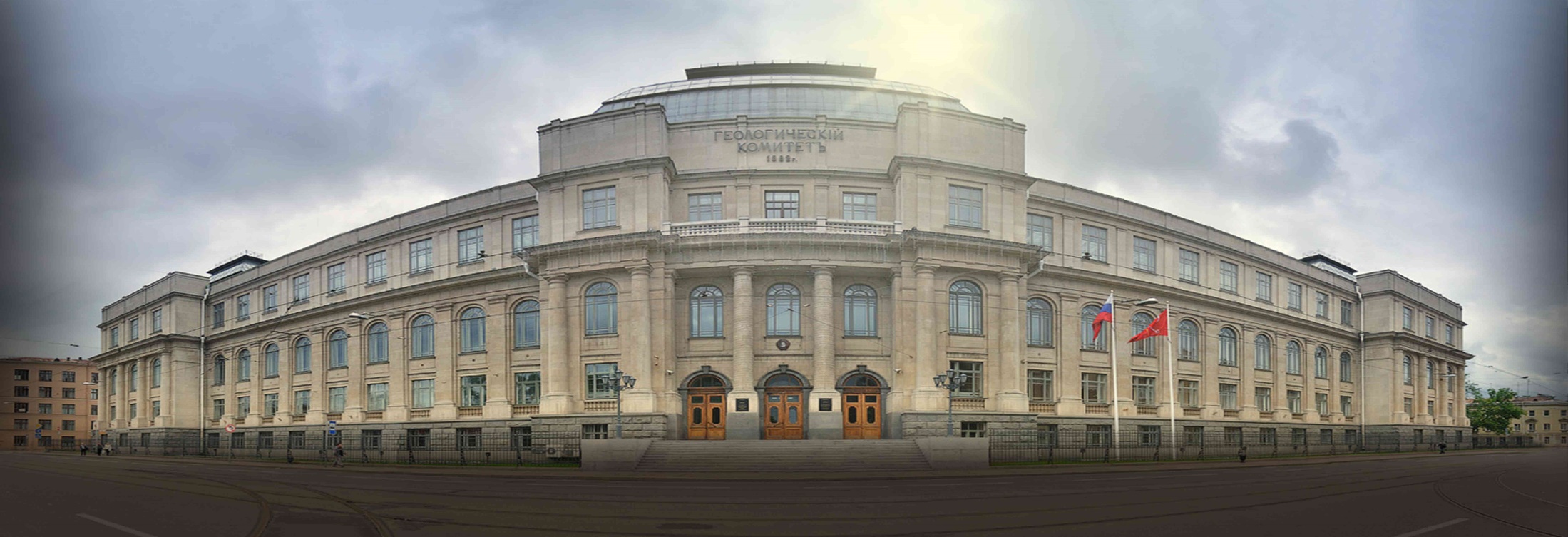 Современная концепция геофизического обеспечения 
региональных геолого-съемочных работ.
А.И. Атаков, Ю.В. Асламов, В.А. Канунников 
(Центр геофизического обеспечения региональных ГСР ВСЕГЕИ)
Ф.Д. Лазарев 
(Норильский филиал ВСЕГЕИ)
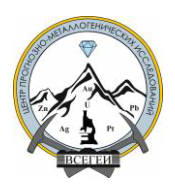 [Speaker Notes: доклад посвящен предложениям по корректировке существующей технологии геофизического обеспечения геолого-съемочных работ в целях оптимизации выполнения всего комплекса геофизического обеспечения геолого-съемочных работ масштаба 1:200 000 от опережающих, сопровождающих аэро, беспилотных и наземных геофизических исследований. 
В настоящее время основной объем геологосъемочных работ сосредоточен в пределах территорий, обладающих одноярусным геологическим строением и основными видами работ, согласно действующим нормативно-методических документов, являются ГС-200 (геологическая съемка) и ГДП-200 (геологическое доизучение ранее заснятых площадей). Но так как работы в основном ведутся в хорошо изученных районах, обладающих определенными перспективами на обнаружение промышленно значимых месторождений полезных ископаемых, то основным видом работ остается ГДП-200.]
Состав работ по геофизическому обеспечению региональных ГСР-200
Опережающие работы
Комплексная 
аэрогеофизическая съемка
Обобщение ретроспективных 
геофизических данных
Создание опережающей геофизической основы ГК-200/2
Подготовительный  период  и  проектирование
Интерпретация комплекса геолого-геофизических материалов
Проведение ревизионных геофизических работ по опорных и поисковым участкам
Подготовка обоснования постановки ГСР-200 
(по выполнению полевых и камеральных геофизических работ)
Производство ГСР-200
Комплексная геофизическая съемка по опорным и поисковым участкам
Уточнение геологических материалов
Рекомендации по проведению горных работ на перспективных участках
[Speaker Notes: Тем не менее современная технология геофизического обеспечения этих работ сейчас больше отвечает задачам ГС-200.
Среди геофизических работ, обеспечивающих ГДП-200 в настоящее время, выделяются четыре этапа со своими геологическими задачами:
- опережающие геофизические;
- геофизические и дистанционные работы подготовительного периода и проектирования;
- геофизические и дистанционные работы на этапе производства ГСР-200;
- использование геофизических данных и данных дистанционного зондирования при составлении и подготовке к изданию ГК– 200/2.
При необходимости технологические этапы геолого-съемочных работ и соответствующих геофизических работ могут укрупняться, но при этом работы должны проводится с соблюдением всего технологического цикла и объемов исследований.]
Виды геофизических работ, выполняемые в рамках технологических этапов (объектов) ГСР-200
Проведение опережающих работ М1:50 000 с использованием кондиционных ретроспективных данных и современных съемок на части листов
 Выполнение пилотируемых или беспилотных геофизических съемок М1:20 000-1:10 000 на подготовительном периоде для обоснования направления работ при производстве ГСР
Проведение наземных рекогносцировочных исследований по опорным профилям методом АМТЗ для уточнение геологического строения отдельных структур и уточнения границ перспективных участков, 
Выполнение беспилотных и наземных заверочных работ в пределах выделенных границ опорных участков для решения основных геологических задач:
- уточнение характера залегания и мощностей стратифицированных образований;
- уточнение тектонического строения участка;
- определение мощностей кор выветривания, палеодолин, рудоносных карстовых образований;
- выделение зон минерализации (зон разломов, приконтактовых изменений пород, стритиформных залежей)
[Speaker Notes: В таблице приведены варианты объектов, в рамках которых, в соответствии с существующей практикой работ, реализуются технологические этапы геолог-осъемочных (в том числе ГДП-200) и соответствующих геофизических работ. 
Здесь же приведены основные виды геофизических работ каждого технологического этапа. При этом  - Виды и объемы геофизических работ, в частности работы опережающего этапа, являются неизменными как по отношению к решению геологических задач, так и к имеющимся геологическим и геофизическим материалам предшественников.
Предлагаемые нами изменения сводятся к ..]
Особенности современного состояния геофизического обеспечения
Стоимость работ
Объемы работ
наземные заверочные работы
наземные заверочные работы
обобщение ретроспективных данных
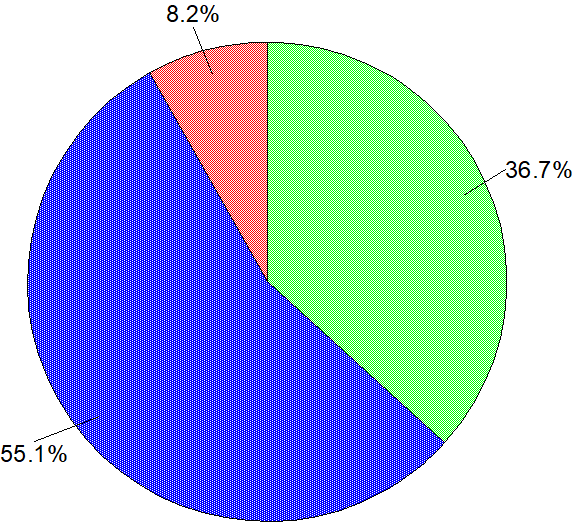 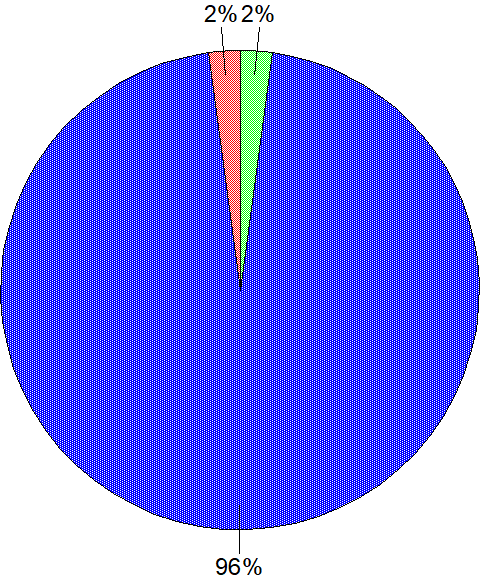 Обобщение ретроспективных данных
Комплексная 
аэрогеофизическая съемка
Комплексная 
аэрогеофизическая съемка
[Speaker Notes: В настоящее время один из видов работ - Комплексная геофизическая съемка составляет около половины от всего объема выполняемых геофизических работ, а ее стоимость превышает 90% от общих затрат на геофизическое обеспечение, в то время как на другие виды работ, в том числе непосредственно связанные с приростом геологической изученности остается не более 5%.
 Такая диспропорция естественно сказываются на эффективности геофизических исследований в целом, в том числе на этапе производства ГСР-200, на котором геофизические работы проводятся в очень ограниченном объеме. Несмотря на то, что они наиболее эффективны и в плане картирования стратифицированных и нестратифицированных образований, картирования рудоконтролирующей тектоники, выделения минерализованных зон и обосновании проведения горных работ.]
Особенности современного состояния геофизического обеспечения
Современная геофизическая съемка масштаба 1:50 000
Ретроспективная съемка масштаба 1:25 000
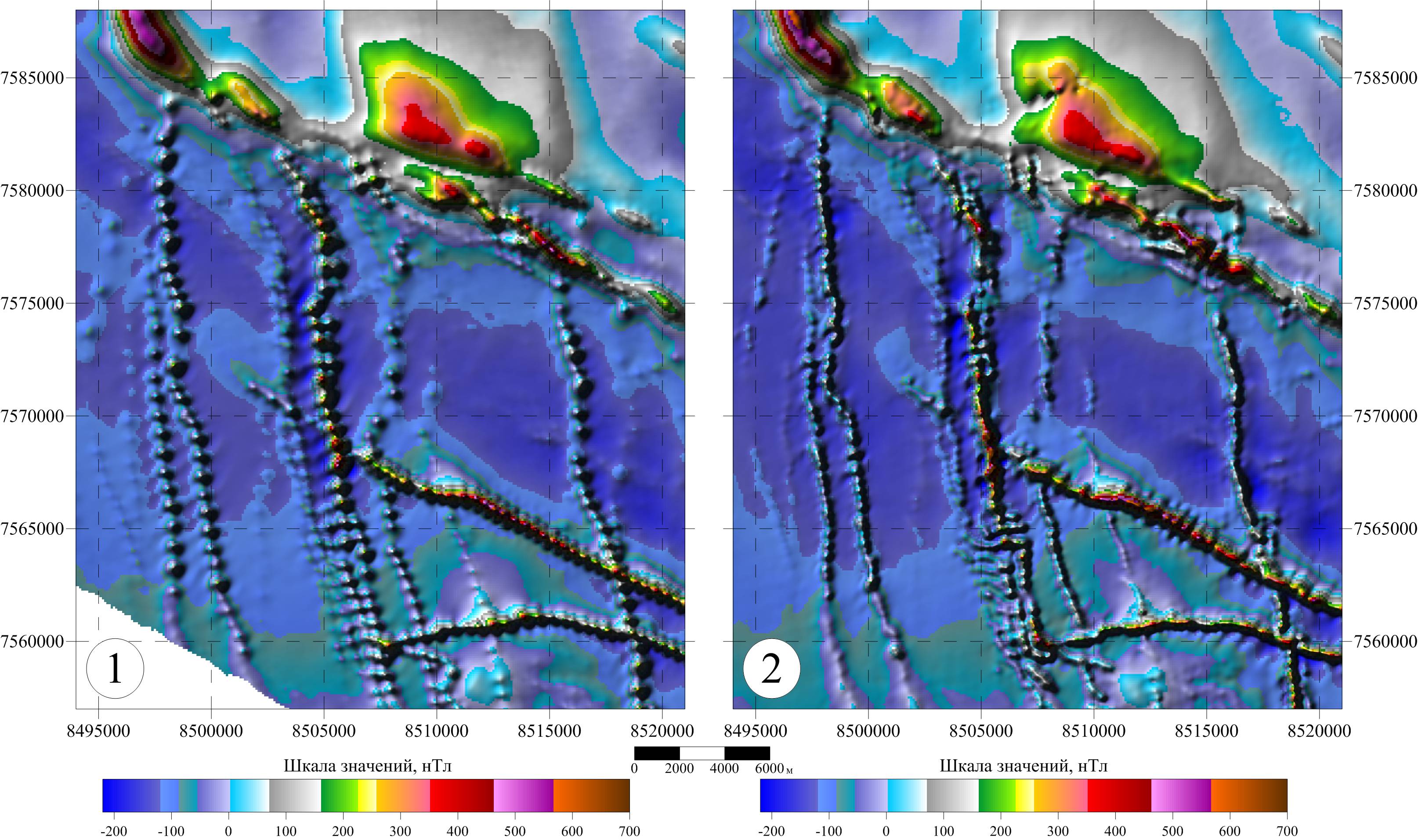 [Speaker Notes: Проведения опережающих КАГС съемки на всей площади листа действительно иногда необходимо, особенно при слабой изученности листа геологическими съемками масштаба 1:50 000, но в ряде случаев особенно при работах ГДП-200 не совсем оправданно.]
Особенности современного состояния геофизического обеспечения
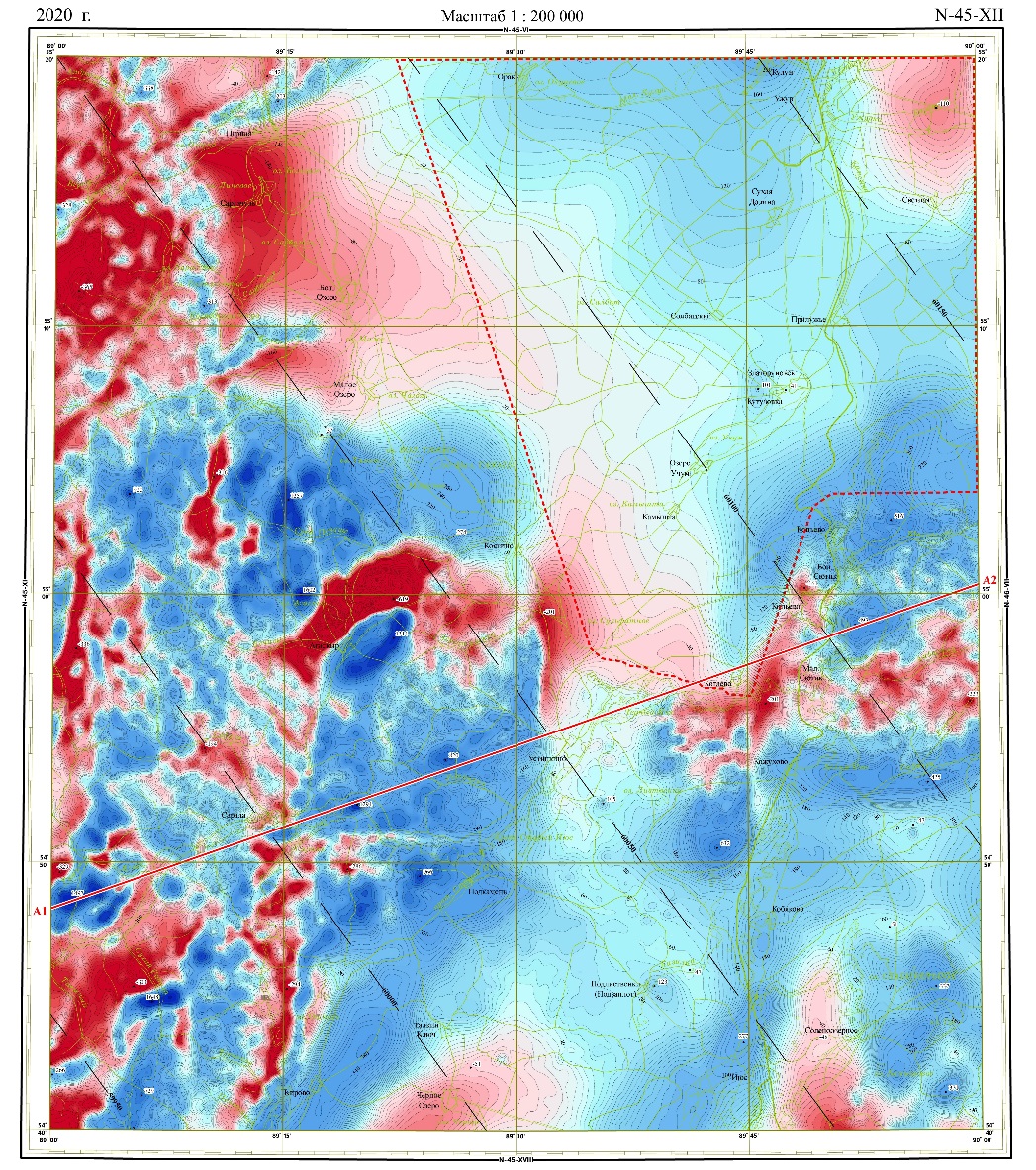 Карта аномального магнитного поля
Геологическая карта «несбивок»
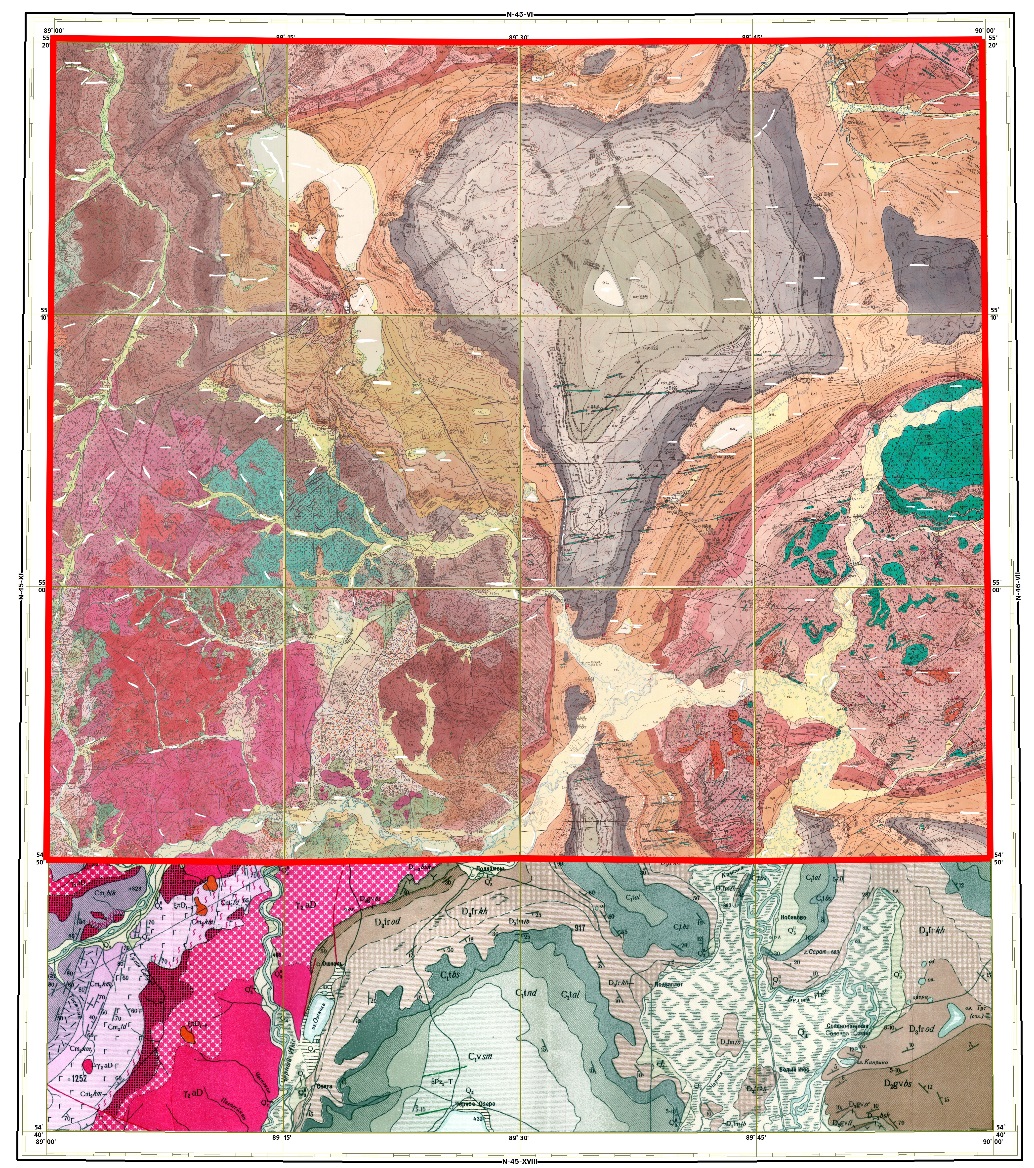 Геологические карты масштаба 1:50 000
[Speaker Notes: При работах ГДП-200 изученность территории геологическими съемками масштаба 1:50 000 бывает достаточно высокой, поэтому провежение]
Особенности современного состояния геофизического обеспечения
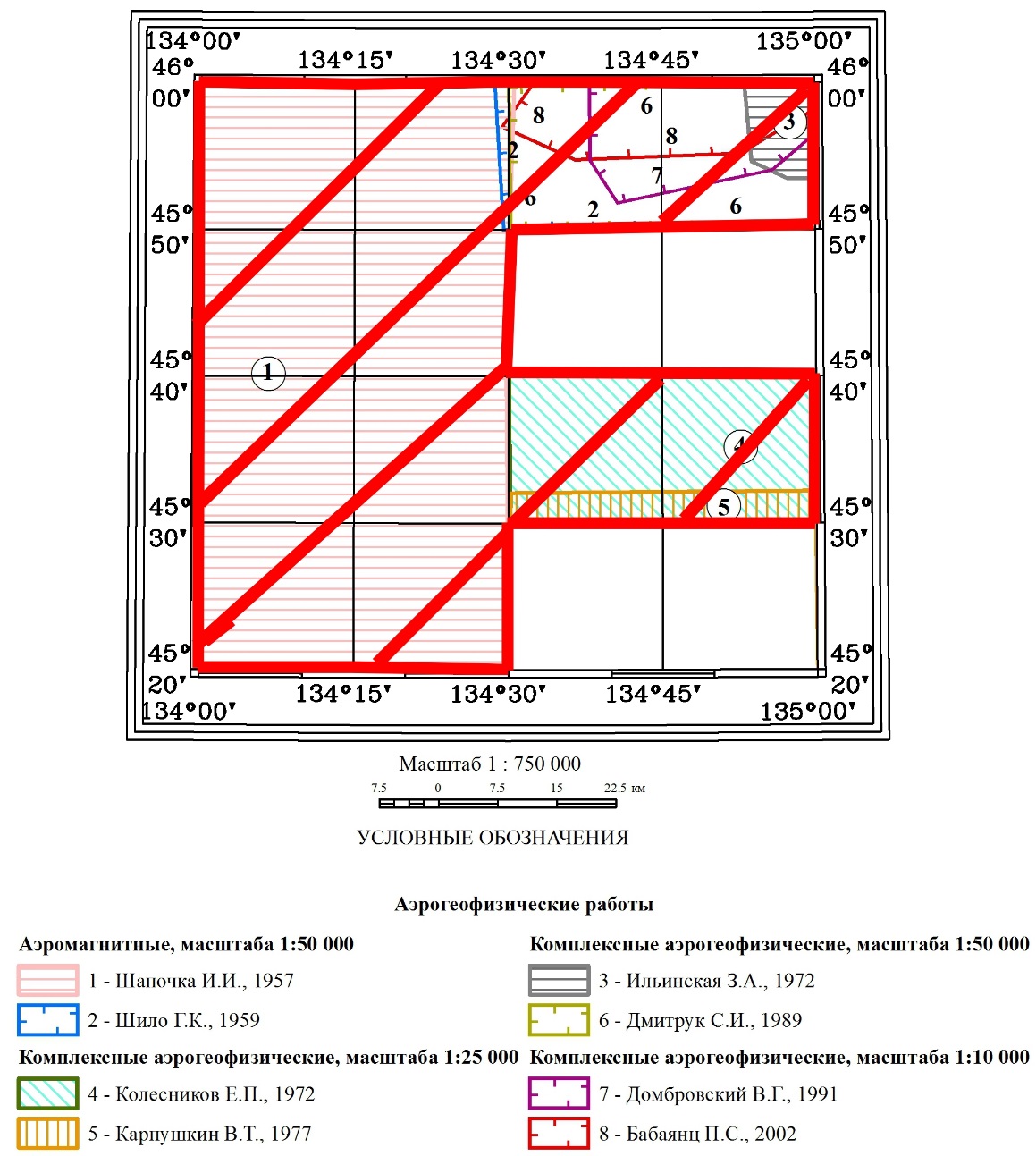 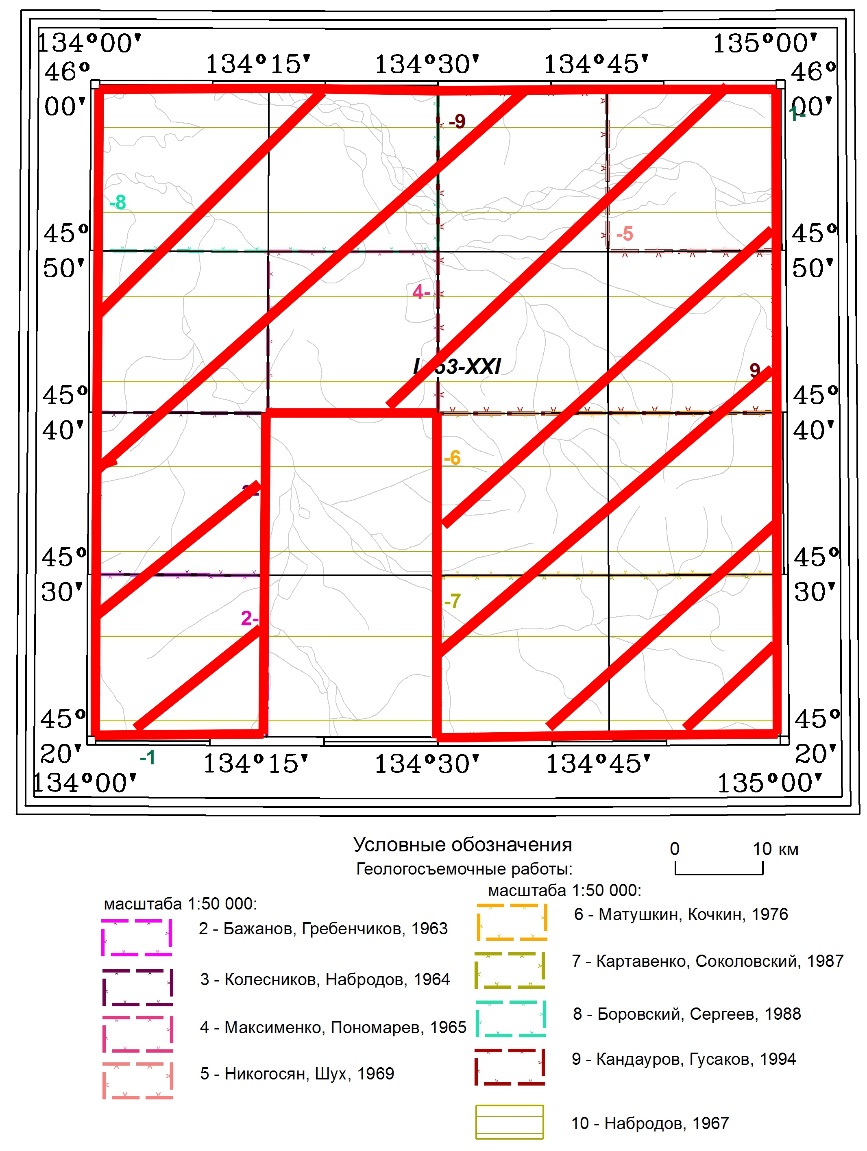 Изученность листа L-53-XXI (Рощинская пл.) геологическими съемками масштаба 1:50 000
Изученность листа 
L-53-XXI 
(Рощинская пл.) аэрогеофизическими съемками масштабов 1:50 000 – 1:10 000
Обобщенный контур крупномасштабных геологических и аэрогеофизических съемок
[Speaker Notes: Причем в процессе полевых работ ГС-50 (полистная геологическая съемка) или ГГС-50 (групповая геологическая съемка) соблюдалась достаточно высокая плотность непосредственно наблюдений (геологических маршрутов, скважин, горных выработок), которая обеспечивала достижение необходимой точности и достоверности проведения геологических границ, расчленения и корреляции осадочных, магматических и метаморфических образований и т.п  (в соответствии с Инструкцией 1986 г.). 
Кроме того, согласно инструкциям, территория листов обеспечивалась материалами аэрогеофизических съемок масштаба 1:25 000 (реже 1:50 000), материалами аэрокосмических съемок масштабов 1:50 000 (1:25 000) (или аэрокосмоснимками), результатами геохимических съемок и др.]
Особенности современного состояния геофизического обеспечения
Аэрогеофизическая съемка М1:50 000, 2021 г.,квантовый магнитометр Аэромастер-100, погрешность ±1,42 нТл.
Аэрогеофизическая съемка М1:50 000, 1981 г., феррозондовый магнитометр АММ-13, погрешность ±12,0 нТл.
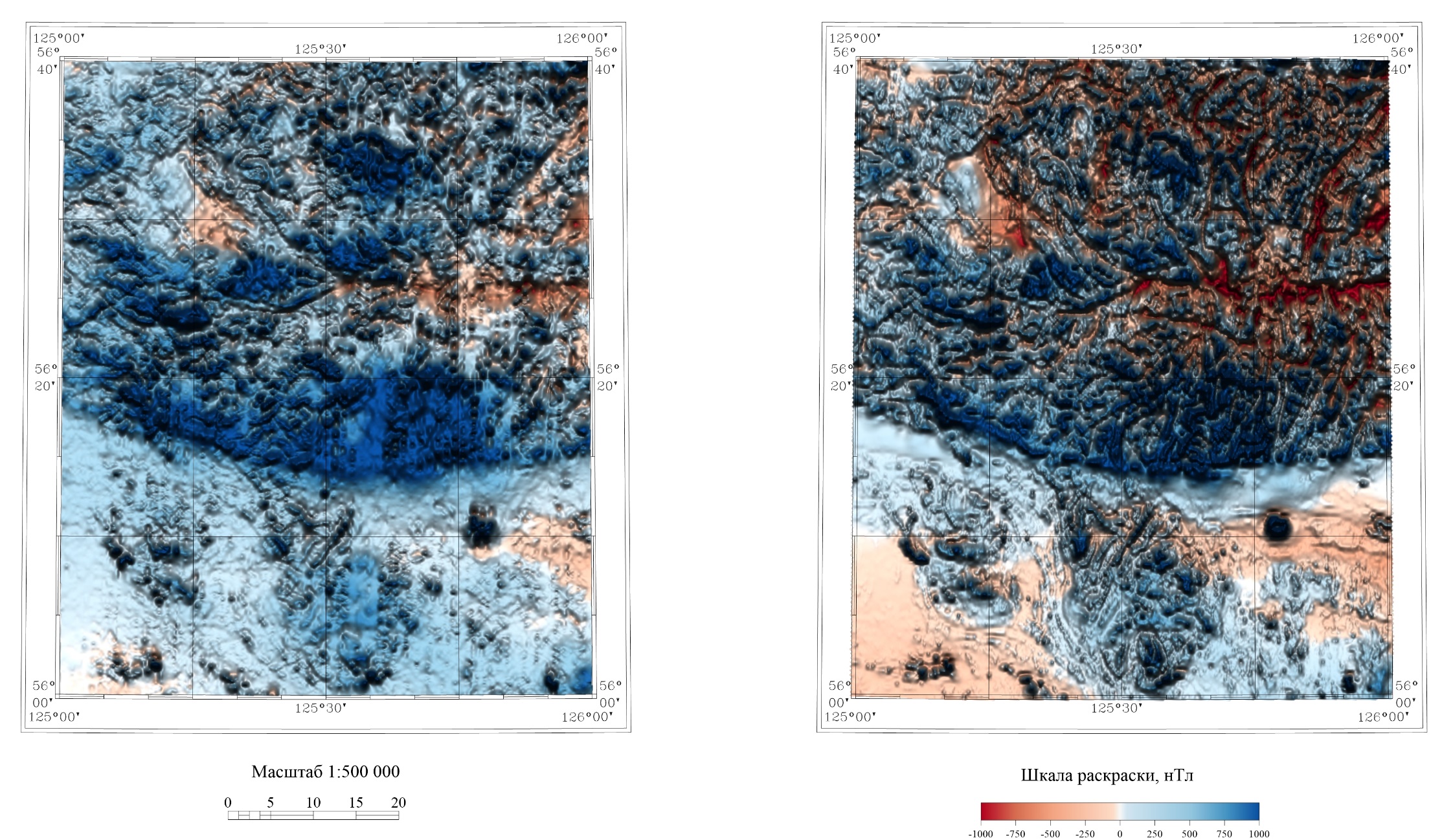 [Speaker Notes: Конечно, что ретро и современная съемки, выполненные в одном масштабе отличаются по своим характеристикам, но результаты ретросъемок особенно в совокупности с хорошей изученностью исследуемой территории геологическими съемками масштаба 1:50 000 и крупнее вполне можно использовать для оценки глубинного строения и структурного тектонического каркаса территории. Кроме того, на основании нашего опыта работ со съемками разного поколения можно утверждать, что материалы ретросъемок, выполненных в масштабах 1:25 000 и крупнее, по своей разрешающей способности, часто не хуже результатов современных АГФ, выполненных в достаточно крупном масштабе.]
Особенности современного состояния геофизического обеспечения
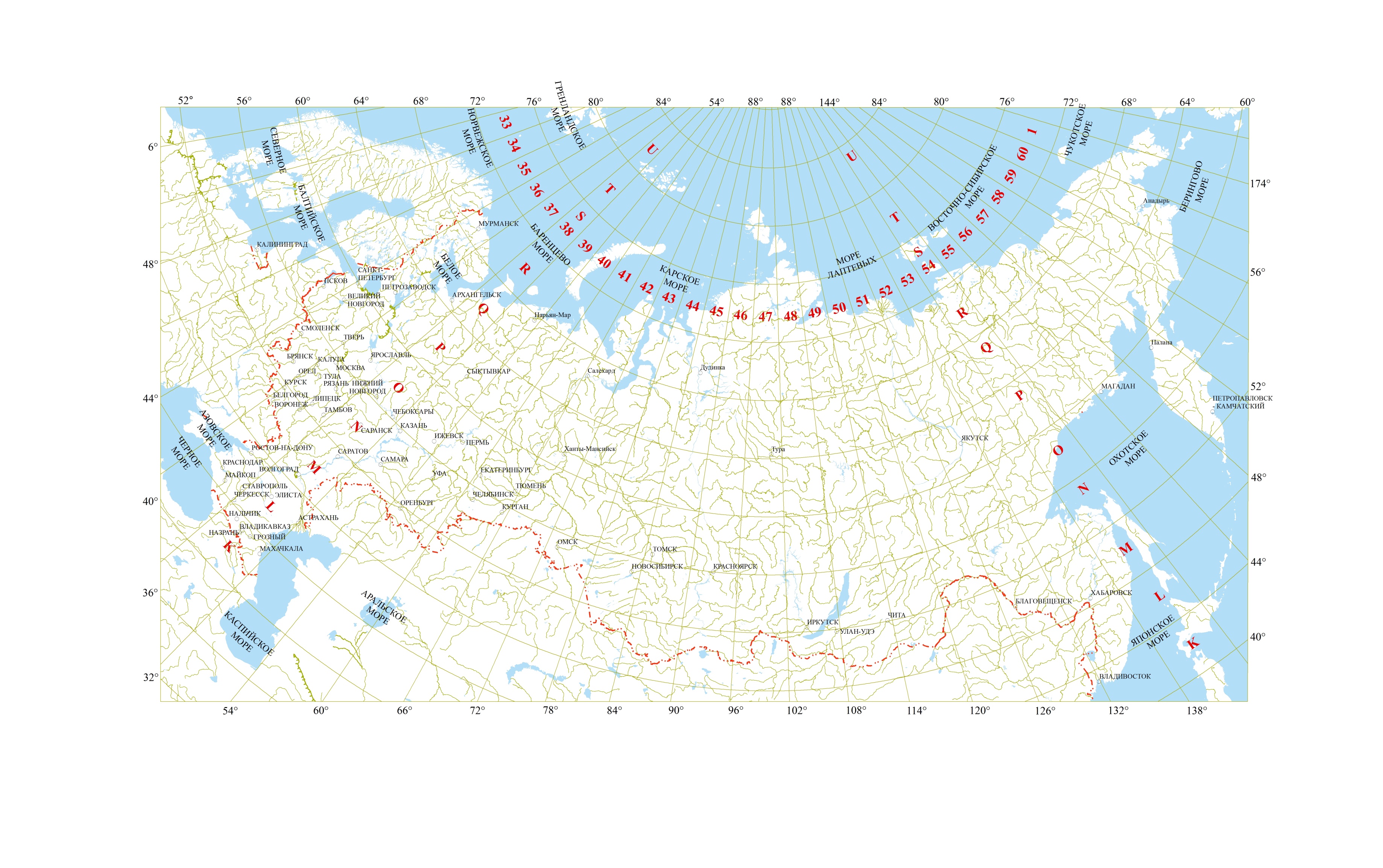 Q-36-XXXIII, XXXIV (Лехтинская площадь, частично, в обьеме 3 950 км2) 
Комплексная аэрогеофизическая съемка (аэромагнитная и аэрогамма-спектрометрическая) масштаба 1:50 000 с детализацией 1:25 000.
Площадь планируемых аэрогеофизических исследований, в том числе, охватывает слабо изученную южную часть Шомбозерско-Лехтинского золото-серноколчеданного молибденового рудного района.
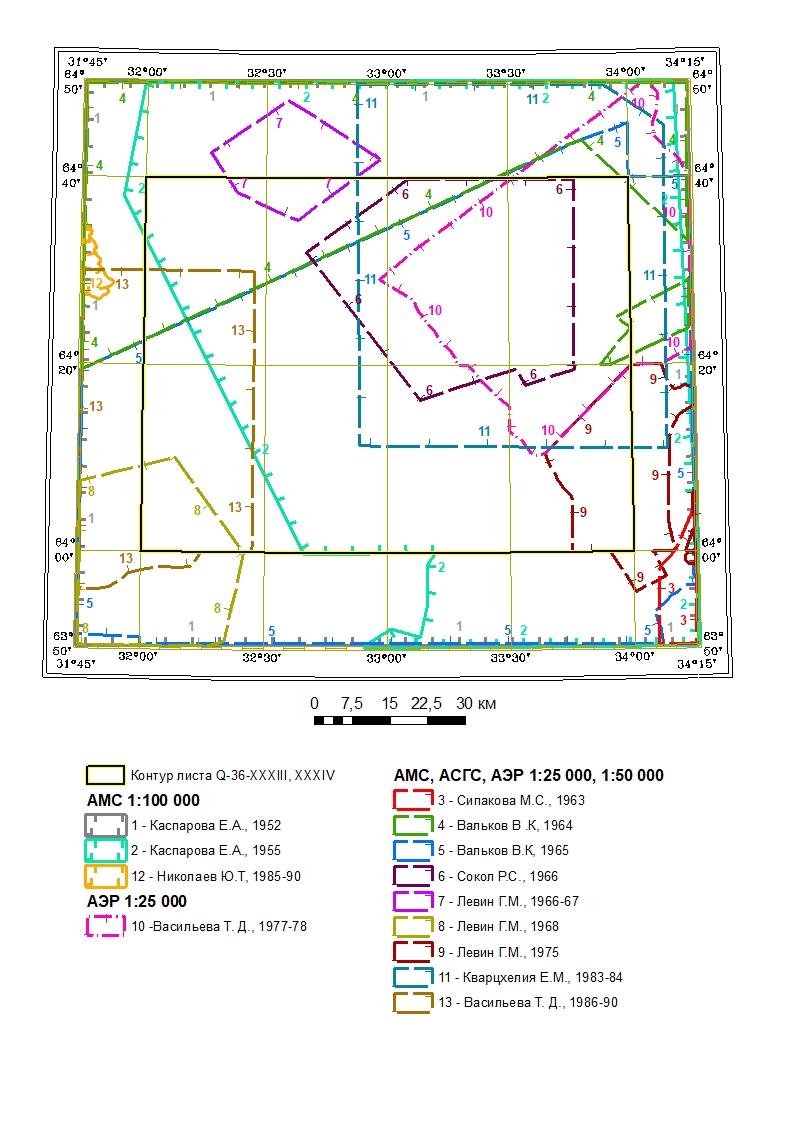 В пределах площади выявлено проявление меди, пункты минерализации, литохимические и шлиховые ореола золота. В геологическом строении участка учувствуют фрагменты лопийских зеленокаменных поясов, узкая линейная нижнепротерозойская структура и породы архейского основания. 

В целях более углубленной оценки южной части Шомбозерско-Лехтинского золото-серноколчеданного молибденового рудного района планируемую аэрогеофизическую съемку здесь необходимо выполнить в масштабе 1:25 000 (площадь участка около 1500 км2).
Комплексная аэрогеофизическая 
(аэромагнитная, аэрогамма-спектрометрическая) 
съемка, М1:25 000, 1983-1984
Комплексная аэрогеофизическая 
(аэромагнитная, аэрогамма-спектрометрическая) 
съемка, М1:25 000, 1986-1990
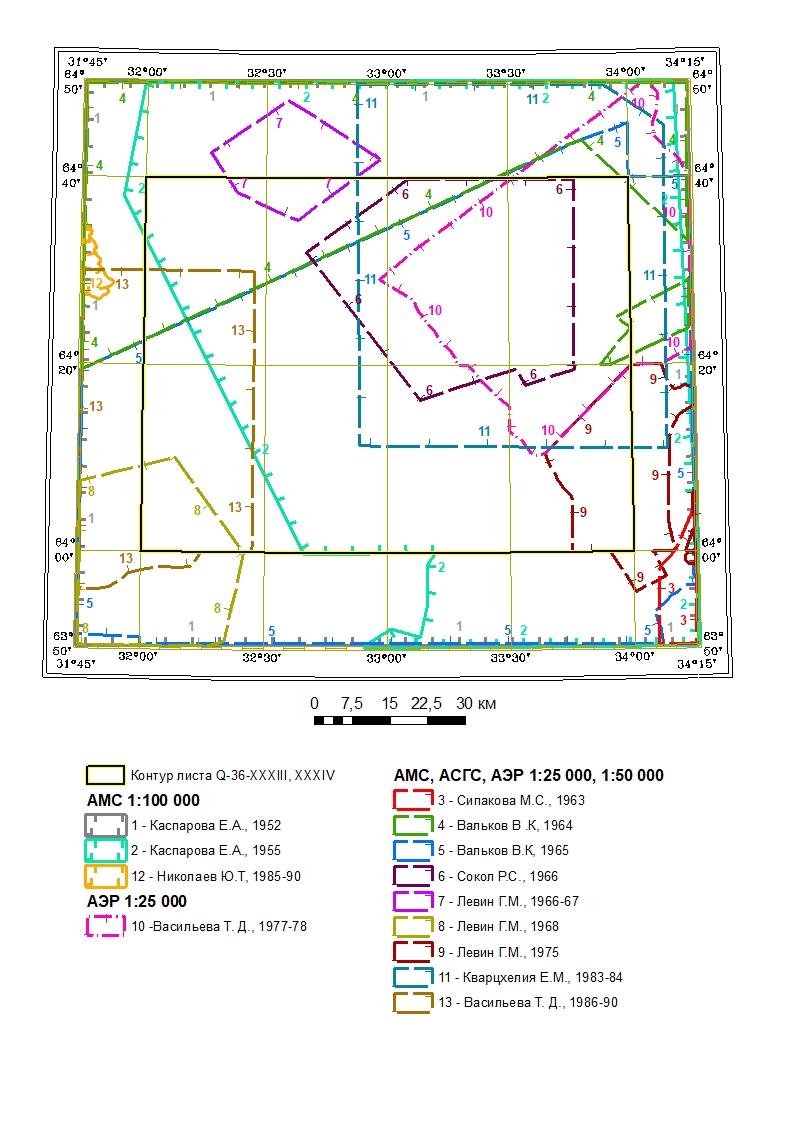 [Speaker Notes: Проведение аэрогеофизических работ в рамках объектов ГДП-200 по технологиям ГС-200 является зачастую неоправданно затратным и ограничивает возможности самих аэрогеофизических методов. 
Потому в целях повышения эффективности работ по геофизическому обеспечению необходимо корректировать последовательность планирования и проведения аэрогеофизических исследований в рамках объектов ГДП-200 на листах c хорошей геологической и геофизической изученностью.

А, именно:
- провести анализ имеющихся материалов аэрогеофизических съемок масштабов 1:50 000 и крупнее, вплоть до просмотра отчетных материалов в ФГБУ Росгеолфонд и/или в его территориальных отделениях, а также материалов геологических съемок масштаба 1:50 000 и крупнее;
- на основании анализа имеющихся аэрогеофизических и геологических материалов и руководствуюсь геологическими задачами предстоящих геолого-съемочных работ определить методику выполнения аэрогеофизических исследований на территории листа. Эта методика может заключаться в проведении съемки масштаба 1:50 000 (1:100 000) на всей площади (части) листа либо в более крупных масштабах в пределах отдельных геологических образований, на границах сопредельных планшетов, в пределах металлогенических таксонов и т.п.

В случае планирования аэрогеофизических исследований на отдельных участках, в рамках работ по объекту «Оценка изученности и подготовка геологического обоснования ГДП-200» уточняются конкретные участки проведения аэрогеофизических исследований и выполняются непосредственно аэрогеофизические съемки.]
опережающие съемки с экономичными носителями
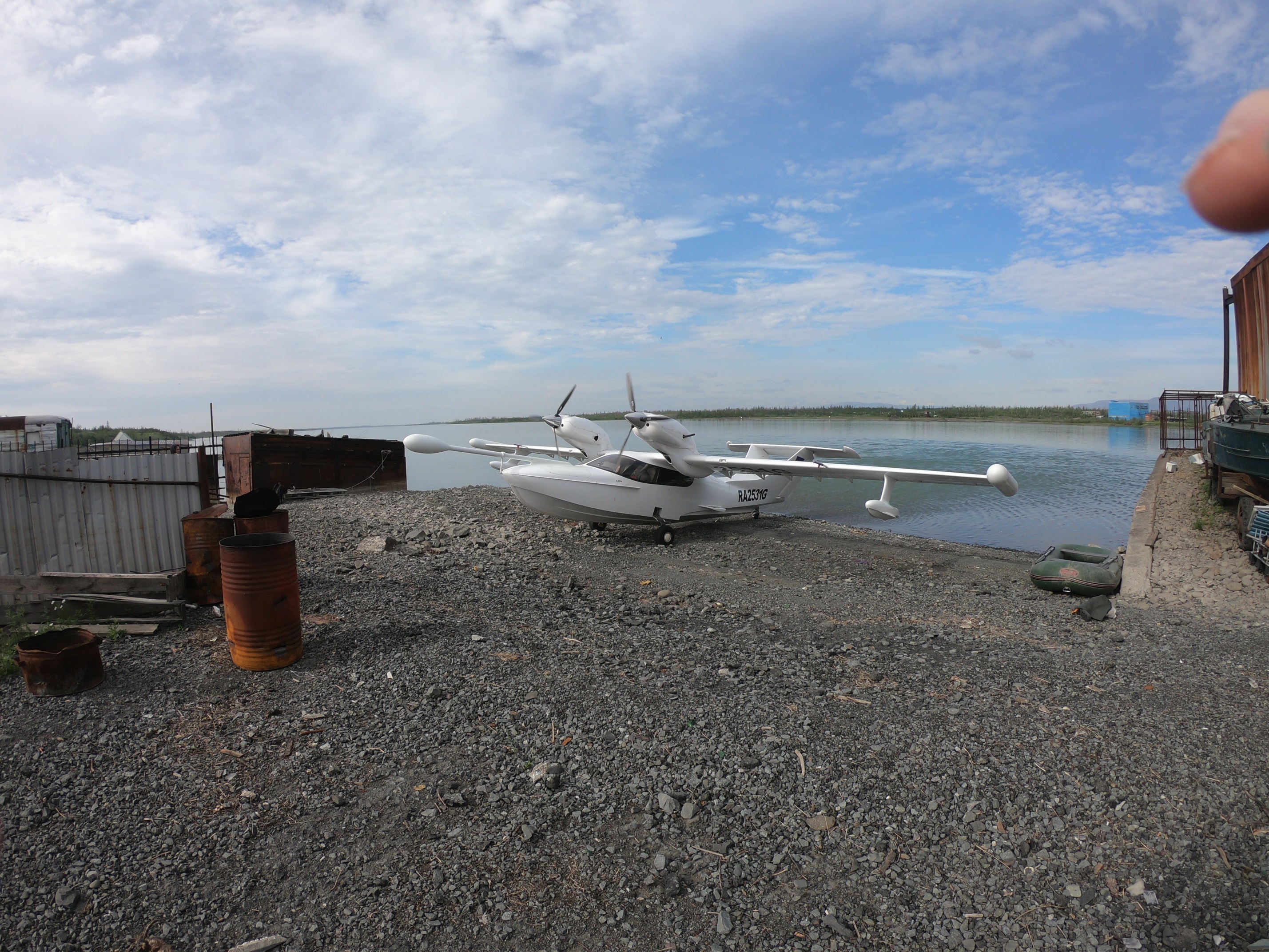 Легкомоторный аэрогеофизический комплекс
для выполнения комплексных аэрогеофизических съемок на ограниченных труднодоступных территориях
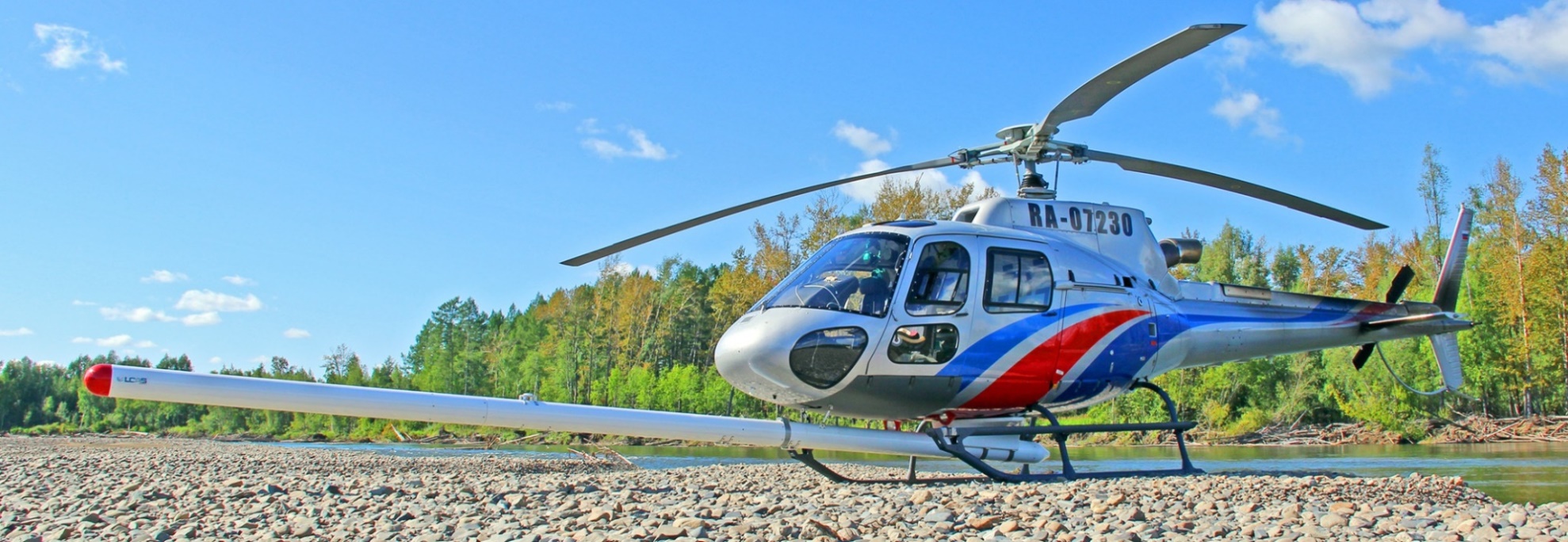 Методы:
Векторная магниторазведка (градиентометрия)
Аэрогаммаспектрометрия
электроразведка
[Speaker Notes: Для выполнения относительно небольшого объема полевых аэрогеофизических работ экономически эффективно использовать только легкомоторные авианосители, которые уже специально разработаны для решения этих задач]
опережающие съемки с экономичными носителями
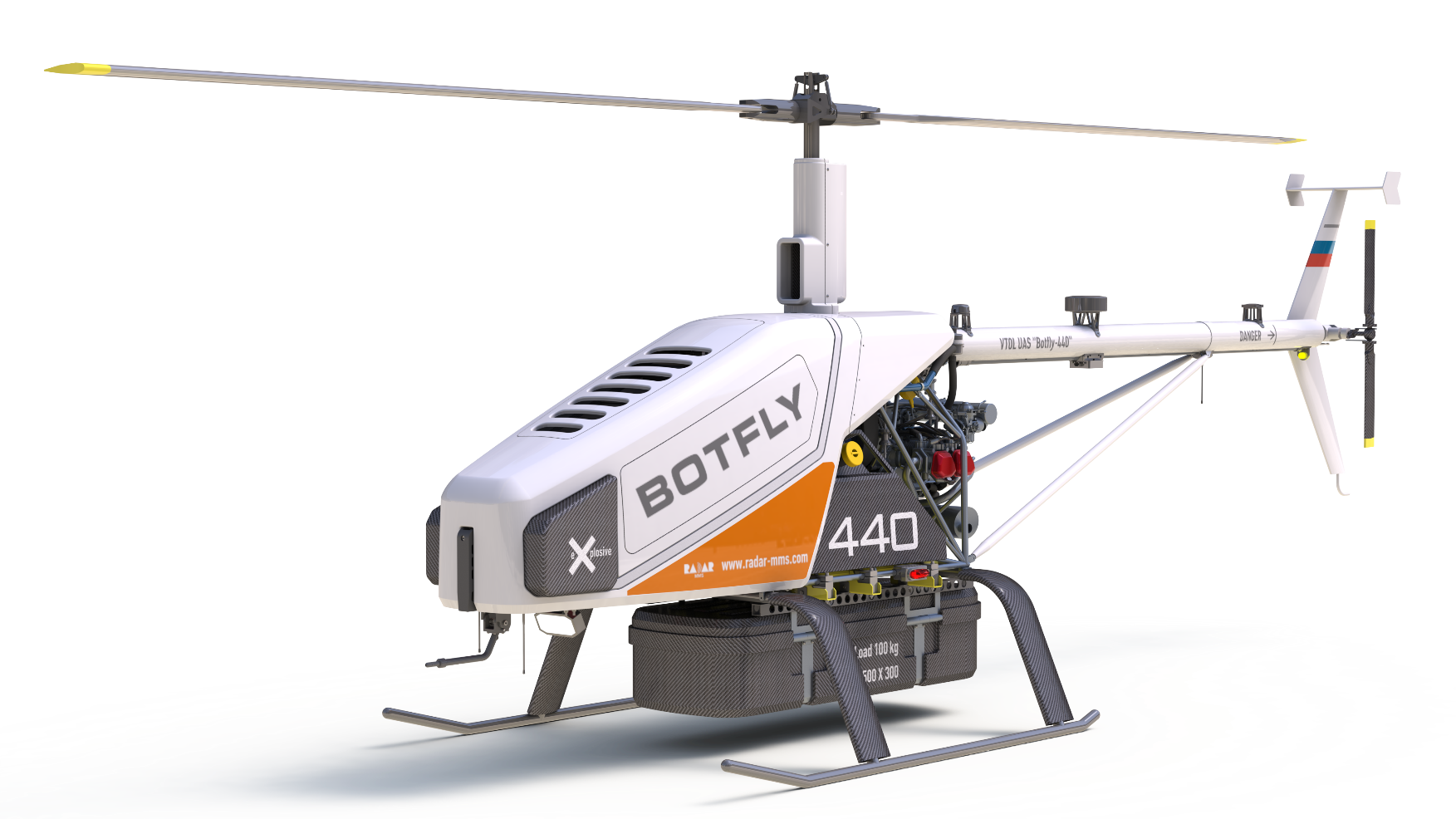 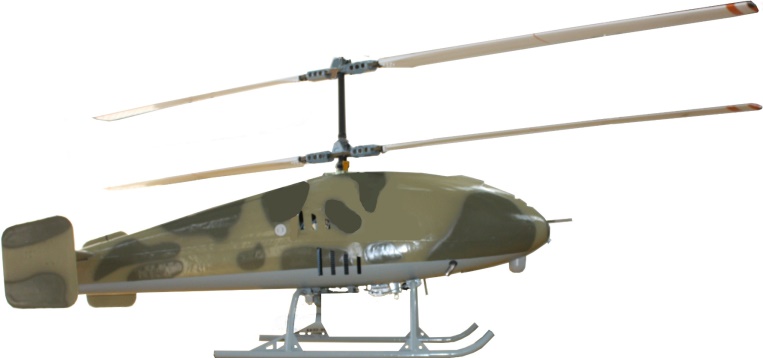 © АО «Научно-производственное предприятие «РАДАР ММС».
© АО «ГосНИИП» концерн Алмаз-Антей
Методы:
магниторазведка 
Аэрогаммаспектрометрия
электроразведка
БВС ВТ 440
[Speaker Notes: В самой ближайшей перспективе возможно использование и тяжелых беспилотников. Этому способствует в частности долгожданное Постановление правительства № 462 от 24.03.2022 
Об установлении экспериментального правового режима в сфере цифровых инноваций и утверждение Программы ЭПР по эксплуатации беспилотных авиационных систем (в Камчатском крае, Ханты-Мансийском АО, Чукотском АО и Ямало-Ненецком АО). 
Радра-ммс на уже использует этот тип носителей в условиях крайнего севера.]
опережающие съемки с экономичными носителями
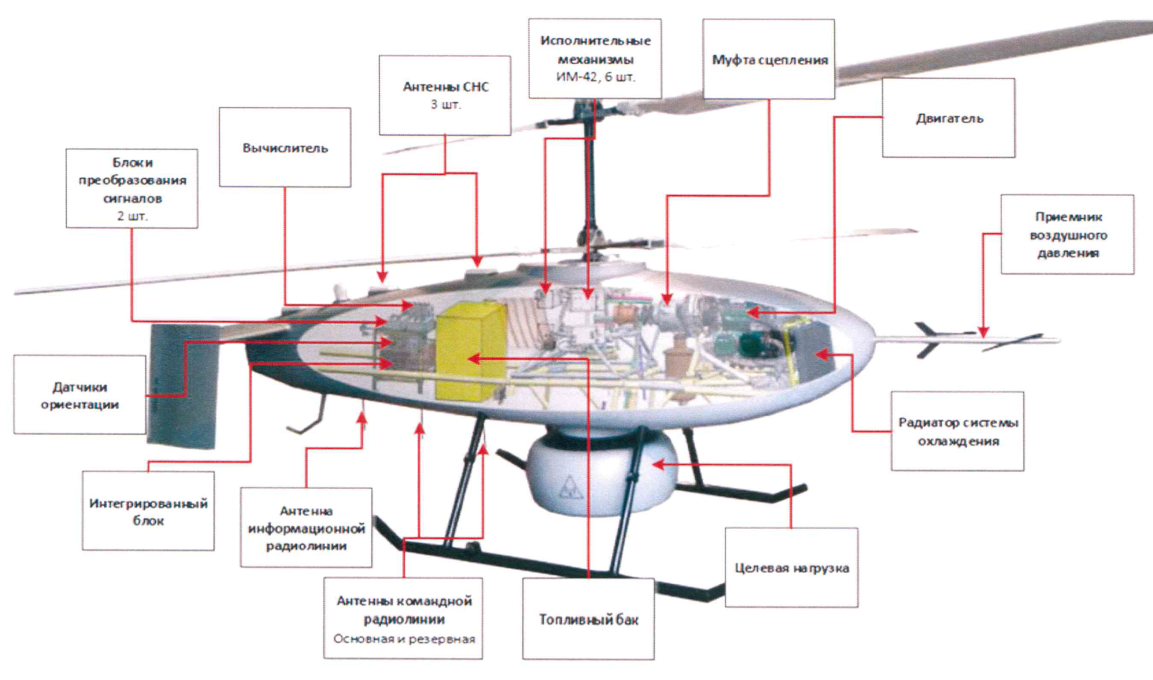 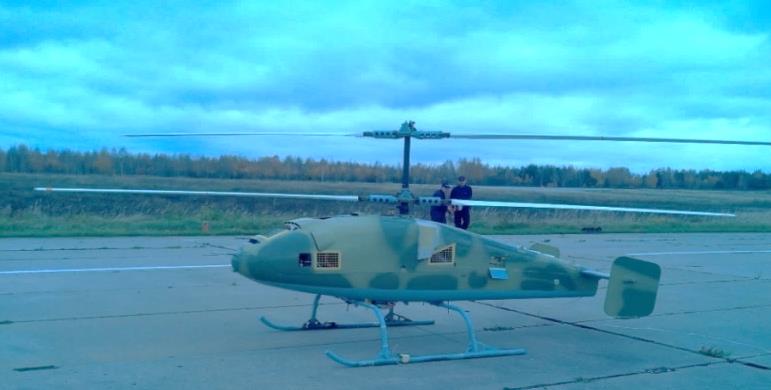 © АО «ГосНИИП» концерн Алмаз-Антей
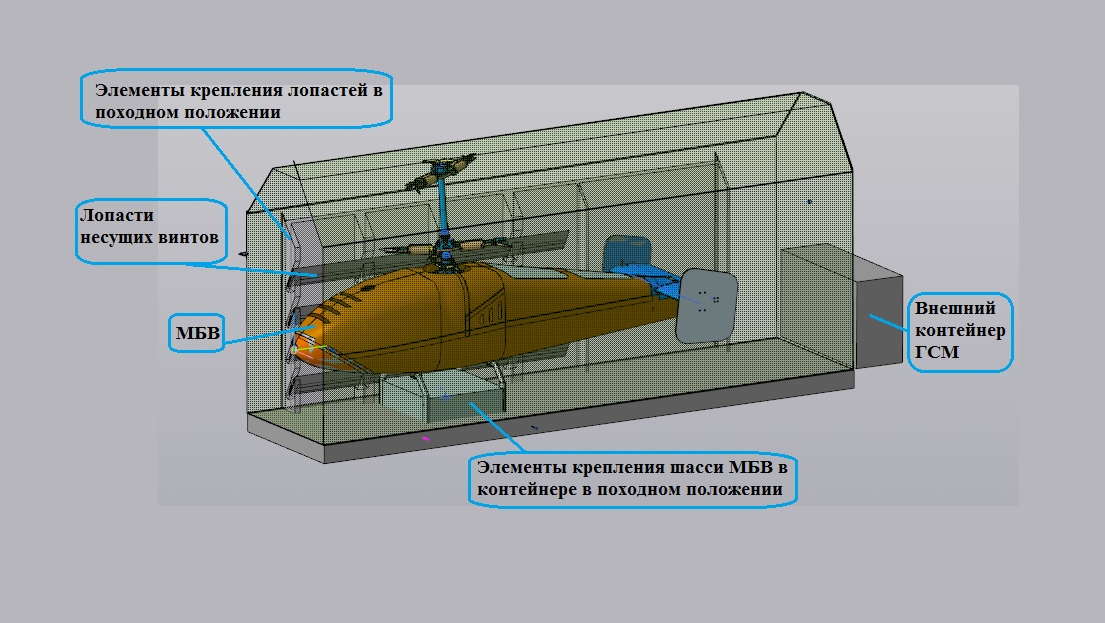 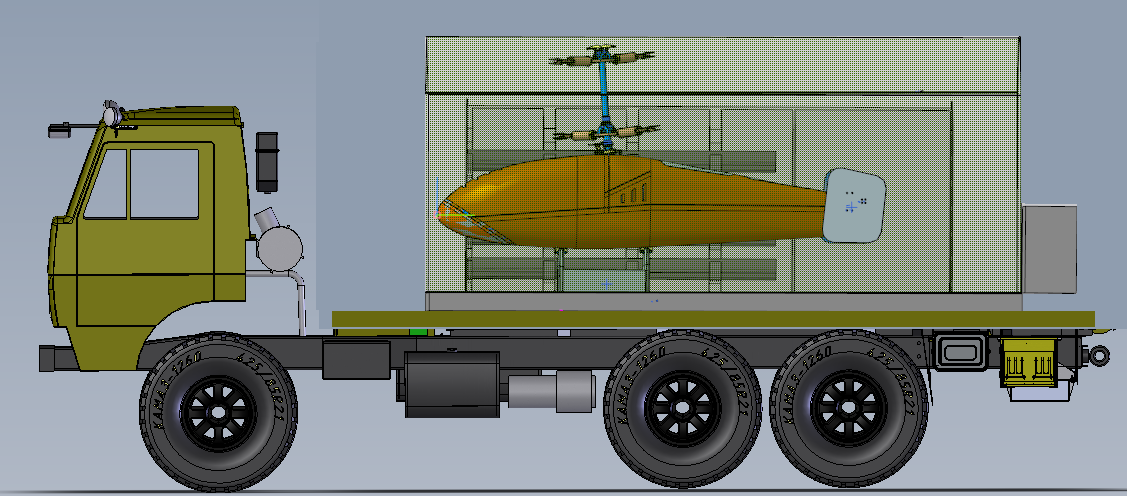 [Speaker Notes: Соответствующая разработка была выполнена нашим институтом в сотрудничестве с ГосНИИП, входящем в концерн Алмаз-Антей.]
Беспилотные и наземные заверочные работы
[Speaker Notes: На завершающем этапе геофизических работ по нашему опыту, эффективно использовать следующую технологию по опорным и поисковым участкам]
Беспилотные и наземные заверочные работы
ЛОКАЛИЗАЦИЯ УЧАСТКА ДЛЯ ПОСТАНОВКИ ПЛОЩАДНОЙ БЕСПИЛОТНОЙ СЪЕМКИ
Подводящие каналы
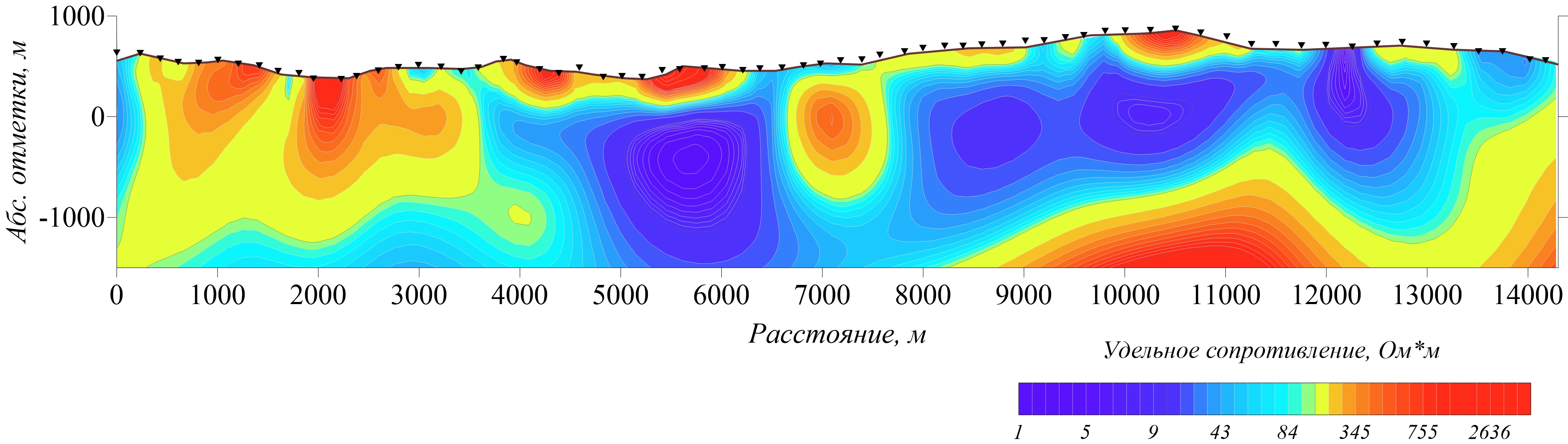 Глубинная аномалия электропроводности
Результаты АМТ исследований по опорному профилю
[Speaker Notes: По результатам проведении работ по оперным профилям уточняются границы поисковых участков]
Беспилотные и наземные заверочные работы
Беспилотные электромагнитные исследования
Наземные заверочные работы рудных зон
Поисковое бурение
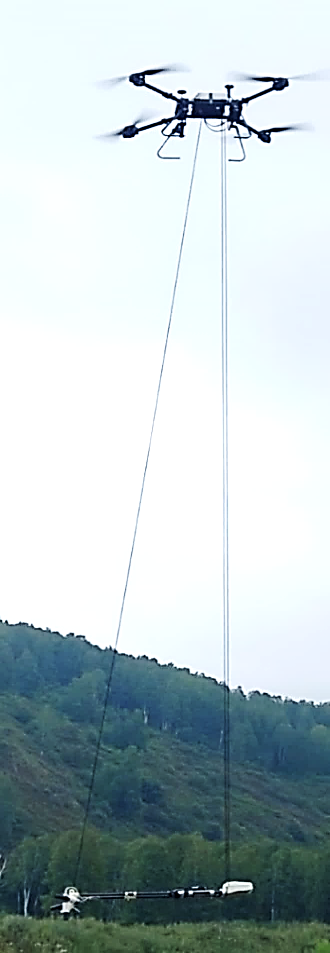 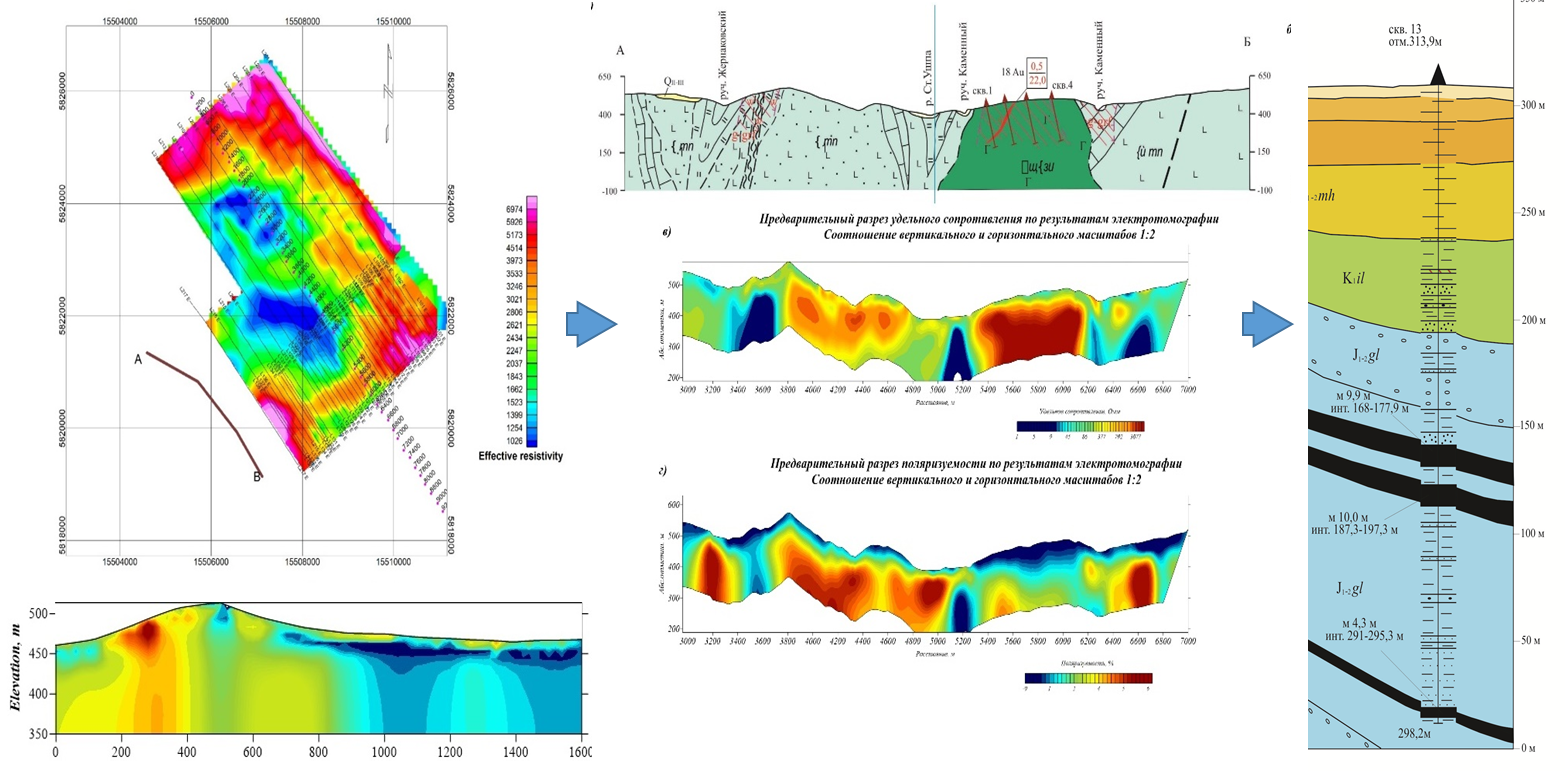 Применение ЭМ зондирований позволяет выделять области минерализации, картировать рудноконтролирующие структуры, минимизировать объем дорогостоящих наземных работ и сокращать время на проведение подготовки к бурению.
[Speaker Notes: На опорных и поисковых участках выполняются площадные беспилотные геофизические съемки по результатам которых проводятся наземные геофизические работы для обоснования проведении горных и буровых работ.]
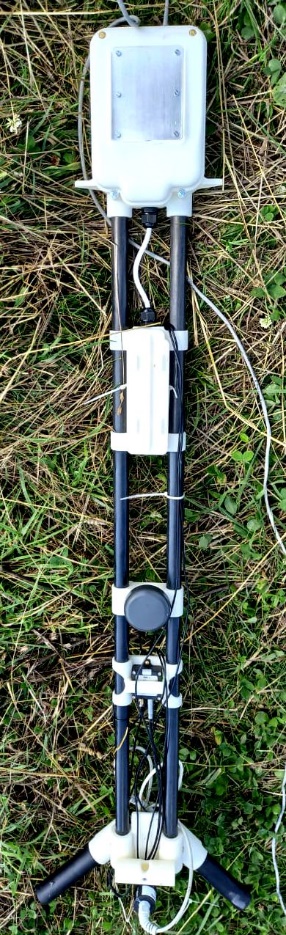 Беспилотные и наземные заверочные работы
Наземный модуль: коммутатор тока, питающая линия (диполь). 
Беспилотный модуль: регистратор, индукционные магнитные датчики, дополнительные навигационные устройства для учета изменений положения системы измерения, магнитометрический датчик
Программное обеспечение обработки и инверсии данных для  оценки параметров геоэлектрического разреза (мощностей и удельного сопротивления).
[Speaker Notes: Беспилотный электроразведочный комплекс на базе гибридного коптера]
Комплексирование наземных заверочных работ с отбором проб
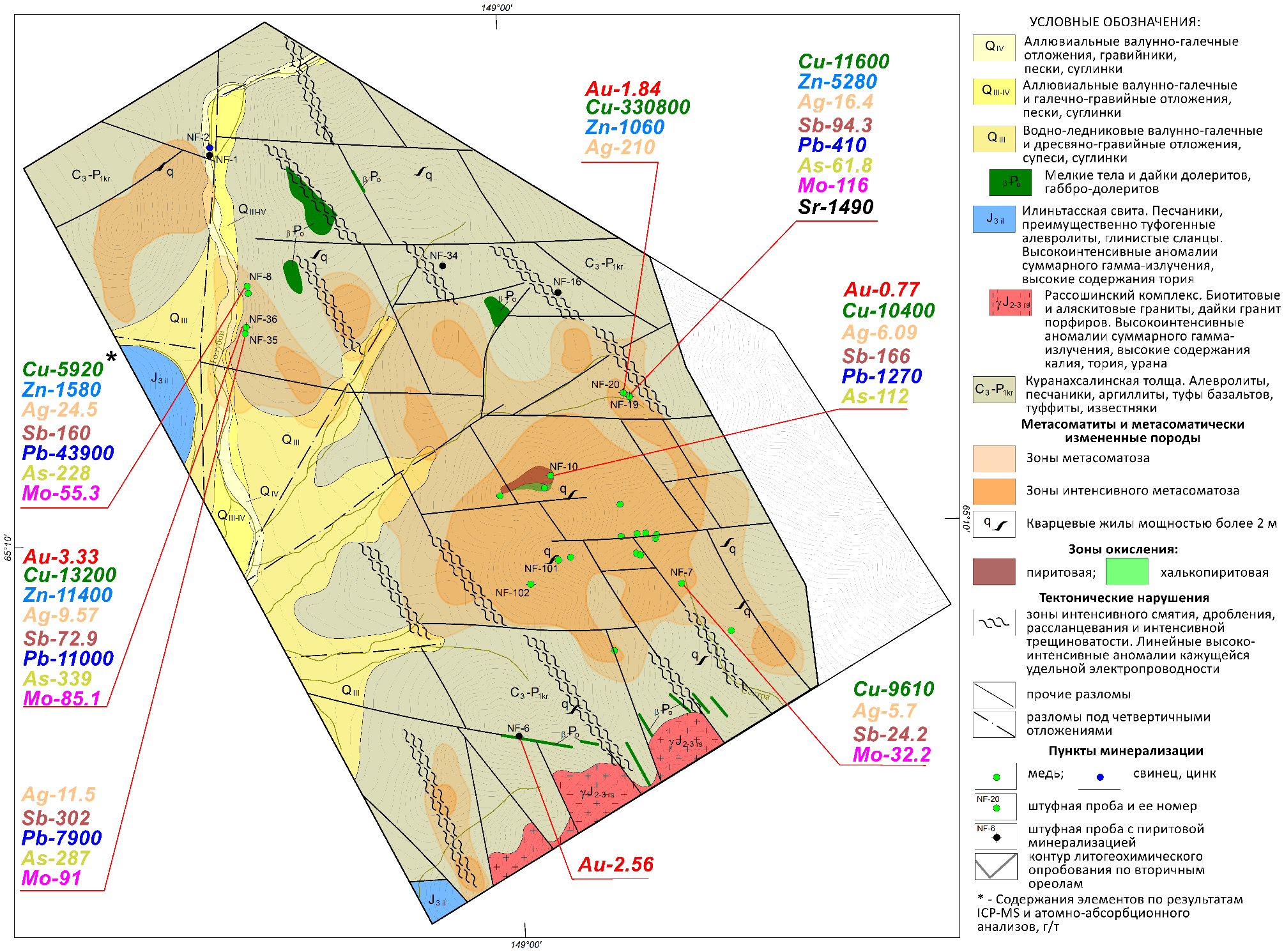 Результаты  наземных геофизических работ М1:25 000 (НФ ВСЕГЕИ)
(магниторазведка, электроразведка, гамма-спектрометрия)на Рассошинском участке.

В пределах участка обнаружено золото-медно-полиметаллического оруденение на площади около 2.3 км2 и прогнозируется медно-порфирового объект.
[Speaker Notes: По результатам наземных геофизических работ Норильского ф-ла на Рассошинском участке выявлен ряд пунктов рудной сульфидной минерализации в коренном залегании (халькопирит, борнит, галенит, сфалерит и др.). В отобранных из коренных обнажений штуфных пробах лабораторные анализы (IСP-MS и атомно абсорбционный) показали повышенные содержания золота, меди, цинка, свинца, молибдена, серебра и др]
Предложения по реализации концепции
Комплекс мероприятий для увеличения эффективности геофизического обеспечения и снижения стоимости подготовительного этапа работ.
Реорганизация геофизических работ в составе геолого-съемочных:
I. Опережающие геофизические работы. Создание фактографической части ГФО.
Основная задача этапа - обеспечение площади работ кондиционными цифровыми моделями геофизических полей. Эти работы должны быть выполнены в течение одного года до начала подготовительного периода ГСР-200. 
 
II. Геофизическое обеспечение подготовительного периода. 
Основные задачи этапа: 
 - уточнение предварительных карт и схем геологического содержания по комплексу геофизических данных;
- разработка разделов обоснования постановки основного этапа ГСР-200 (производство ГСР-200) в части касающейся проведения полевых и камеральных геофизических работ.
 
III. Геофизическое обеспечение производства ГСР-200.
Основные задачи этапа: 
- выполнение полевых наземных геофизических работ; 
 - уточнение карт и схем геологического содержания авторского варианта Госгеолкарты-200/2 по комплексу геолого-геофизических данных с учетом результатов полевых работ
[Speaker Notes: Перераспределение финансирования между этапами геофизического обеспечения в соответствии с объемами выполняемых работ, планирование КАГС на основе анализа ретроспективных данных, внедрение в практику ГРР технологии беспилотных и наземных заверочных работ.]